Карта социально- психологического сопровождения учащихся
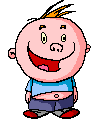 Казакова Виктория Анатольевна,
социальный педагог
МОУ « СОШ №3 с. Алакуртти»
Диагностика личности учащегося
Коррекция личности учащегося
Психологическое просвещение родителей, педагогов и учащихся
Психологическая профилактика отклоняющего поведения
Психолого-педагогическое  сопровождение
Воспитание-
 социальное становление личности –
образование
Социально- педагогическое сопровождение
Социальный паспорт школы
Оказание социально- психологической помощи учащимся
Социальная диагностика семей, состоящих на учете
Профилактика правонарушений учащихся
Цель:
создание благоприятного социально-психологического климата как основного условия для успешного обучения и развития личности учащегося, её социализации
Ожидаемые результаты:
повышение социально-психологической культуры учащихся и родителей; 
повышение мотивации учащихся к обучению, а также активным занятиям самовоспитанием, самосовершенствованием;
 совершенствование системы сопровождения детей, требующих особого педагогического внимания;
психолого-социальное сопровождение учащихся в периоды адаптации; 
создание эмоционально комфортной атмосферы в образовательной среде школы;
корректировка системы социально-психологического сопровождения по результатам  исследований.
Карта социально- психологического сопровождения:
Сведения о ребенке
Сведение о семье
Характеристика социально- психологической атмосферы семьи
Особенности учебной деятельности учащихся
Психологические особенности личности ребенка
Особенности поведения учащегося
Значение социально- психологической карты